Презентация к занятию по ФЛГСв подготовительной группе для детей с ТНР«Профессии»
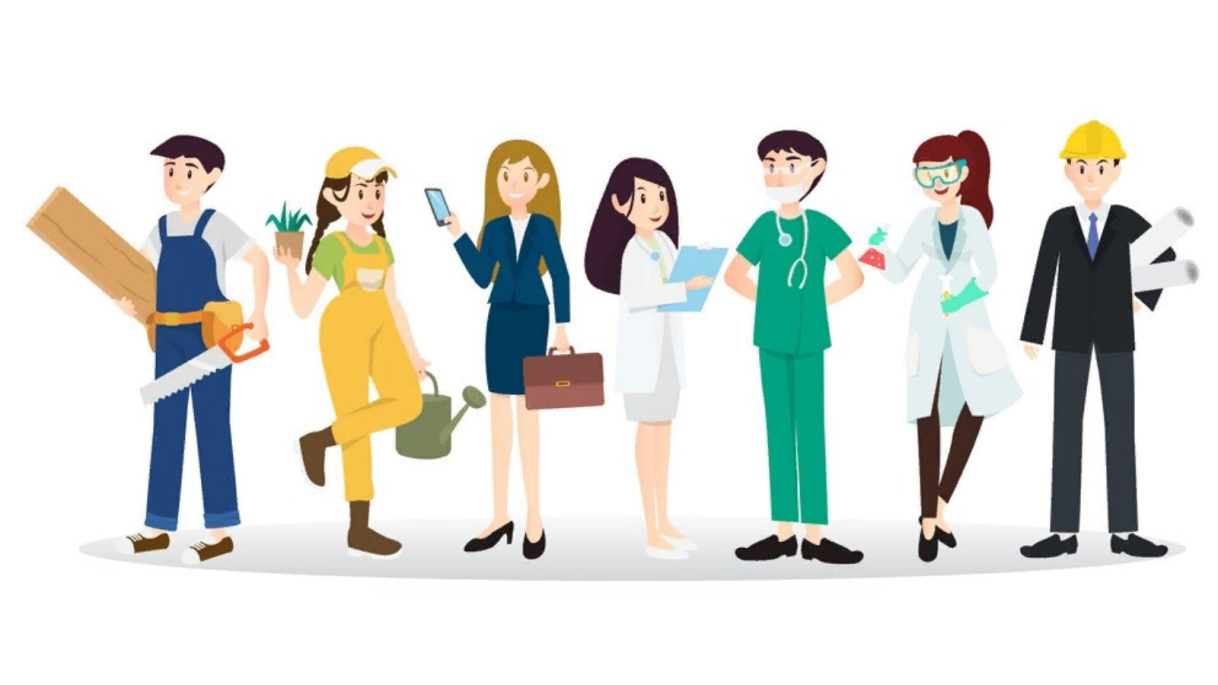 Подготовила
Учитель- логопед:
 Герасименко И.А.
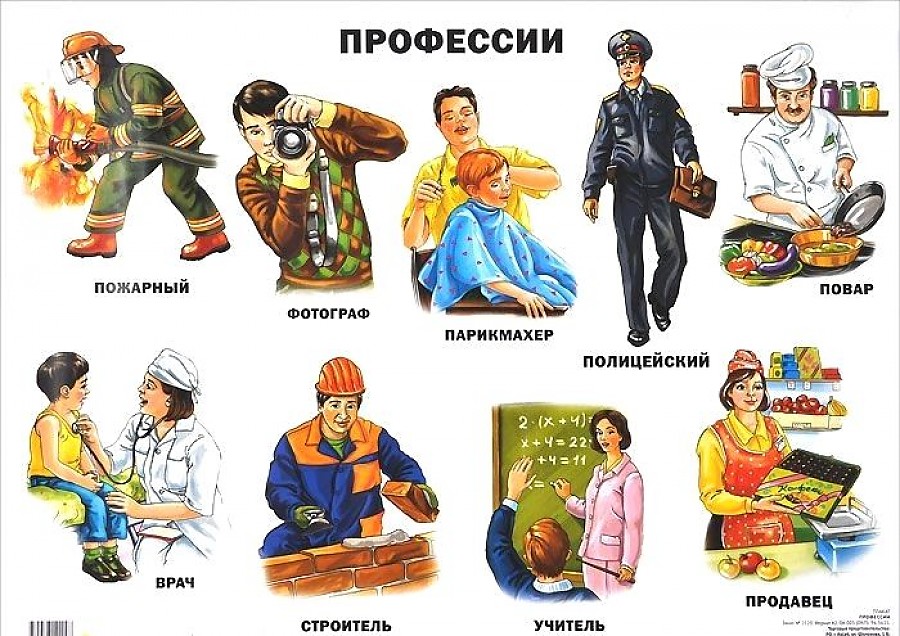 Д/И «Найди ошибку»
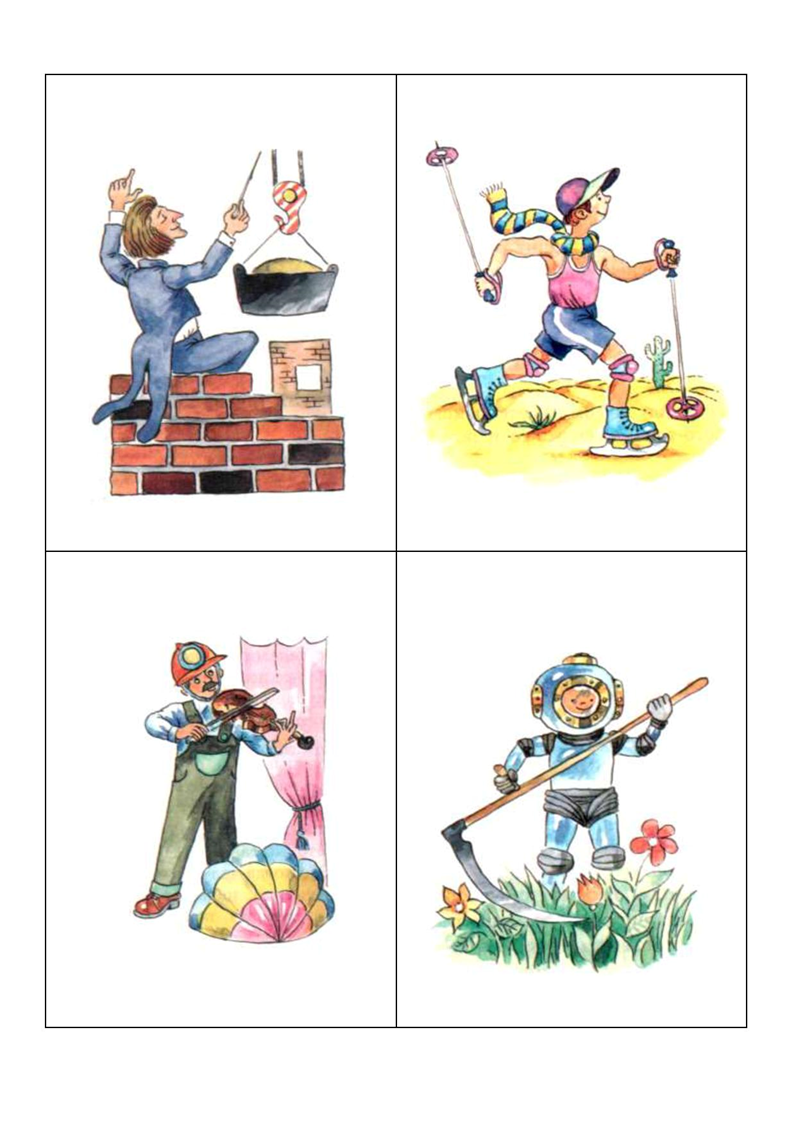 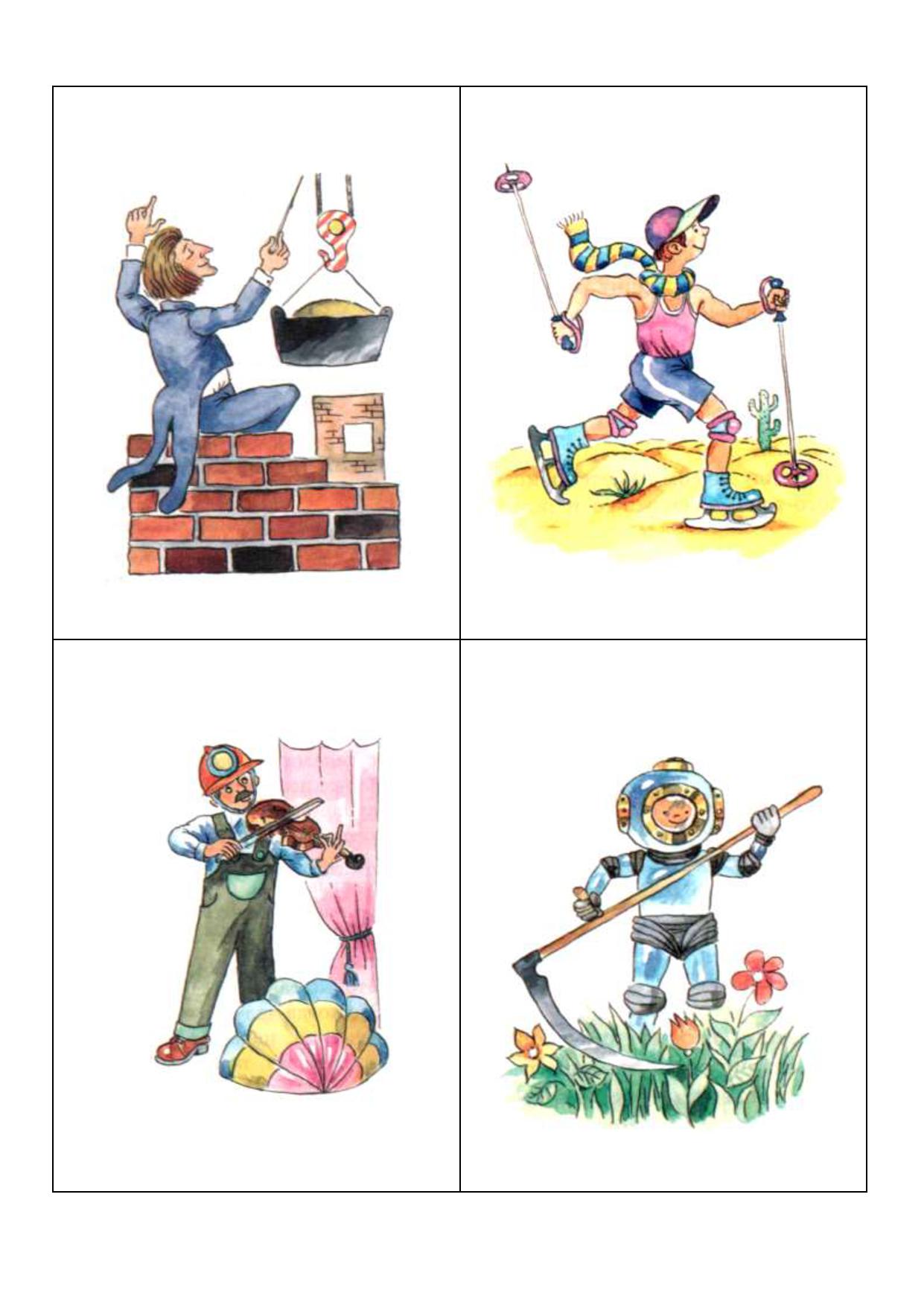 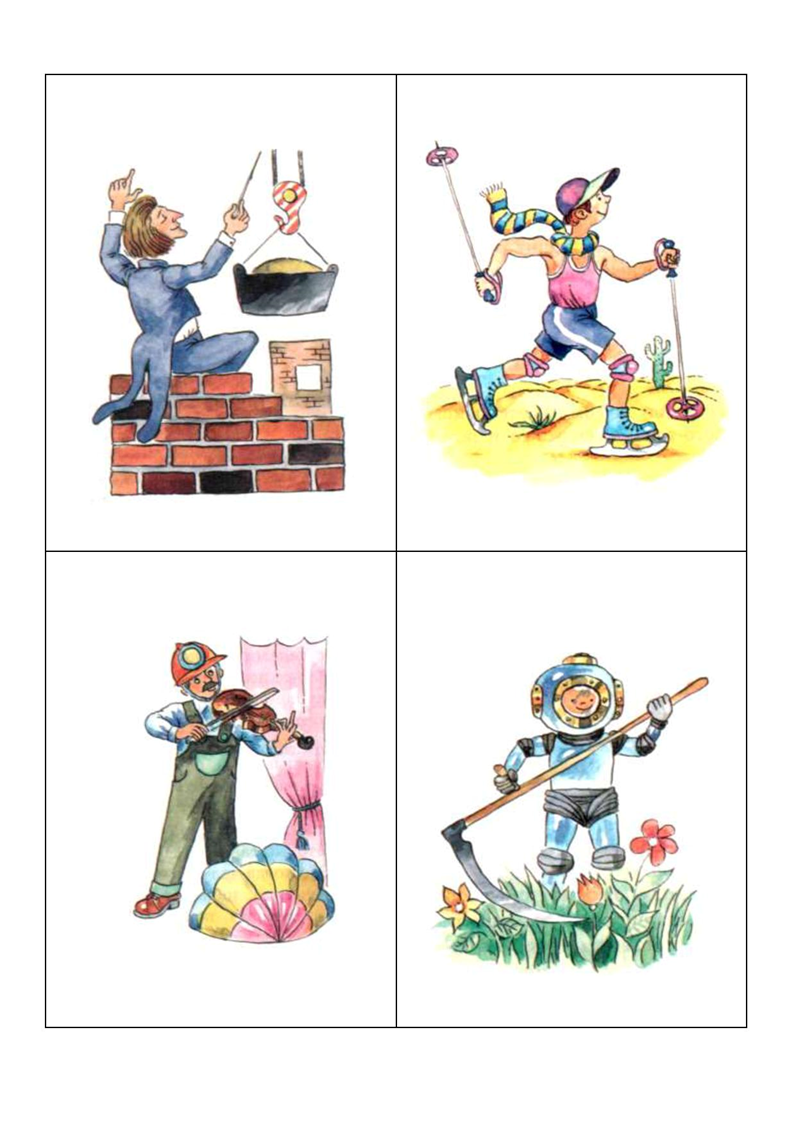 Д/И «Кто что делает?»
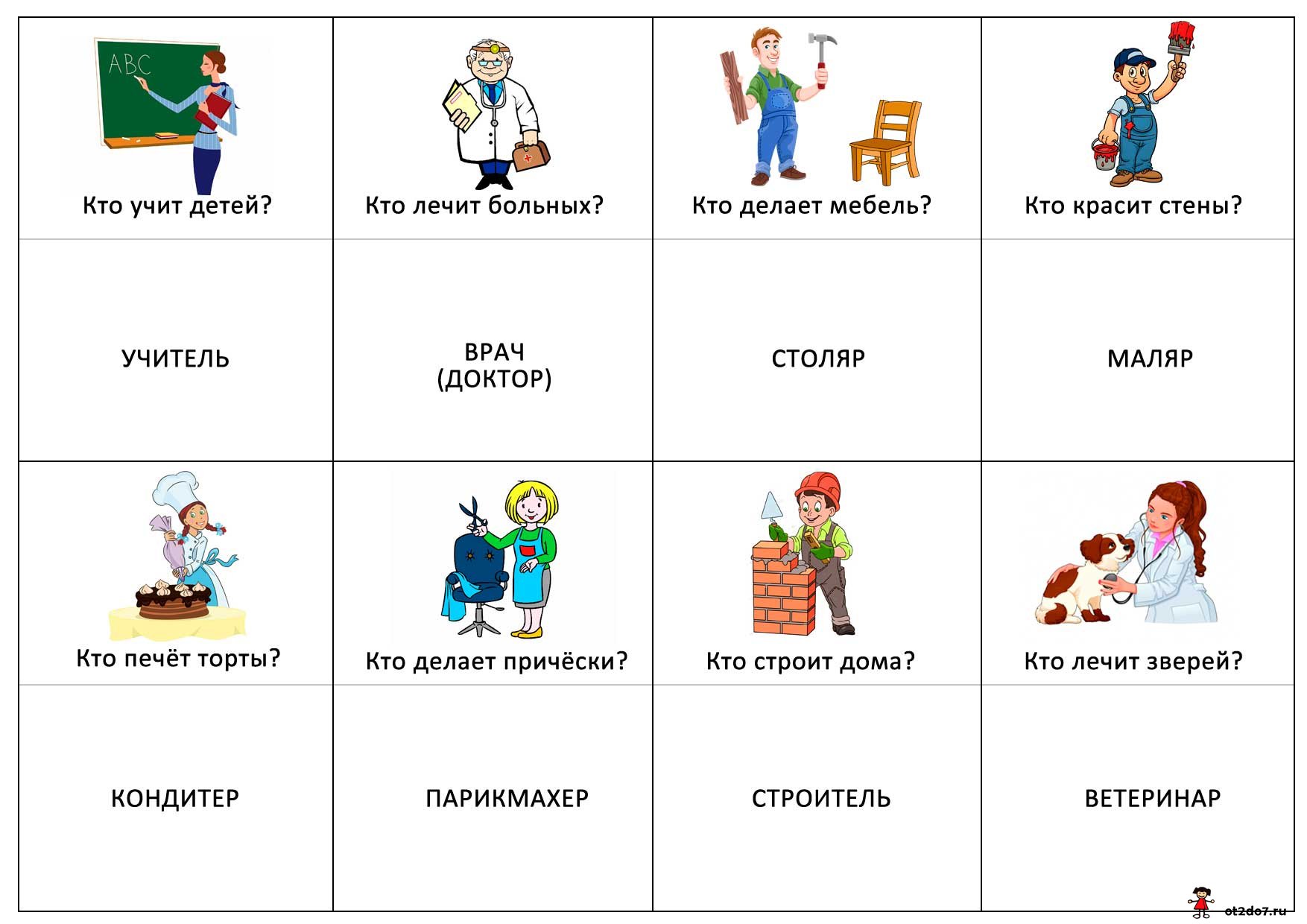 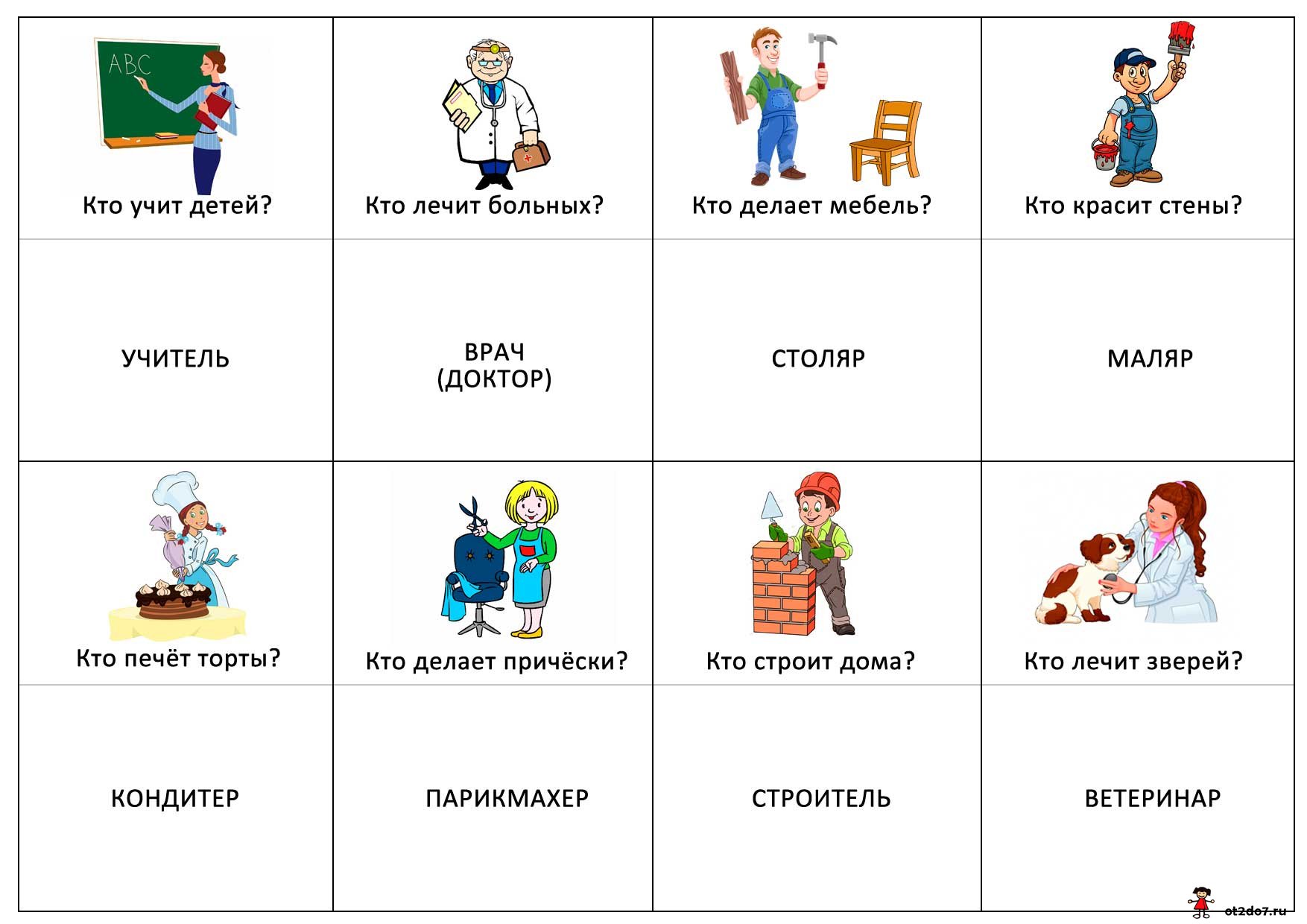 Что делает строитель?
Что делает парикмахер?
Д/И «Кто что делает?»
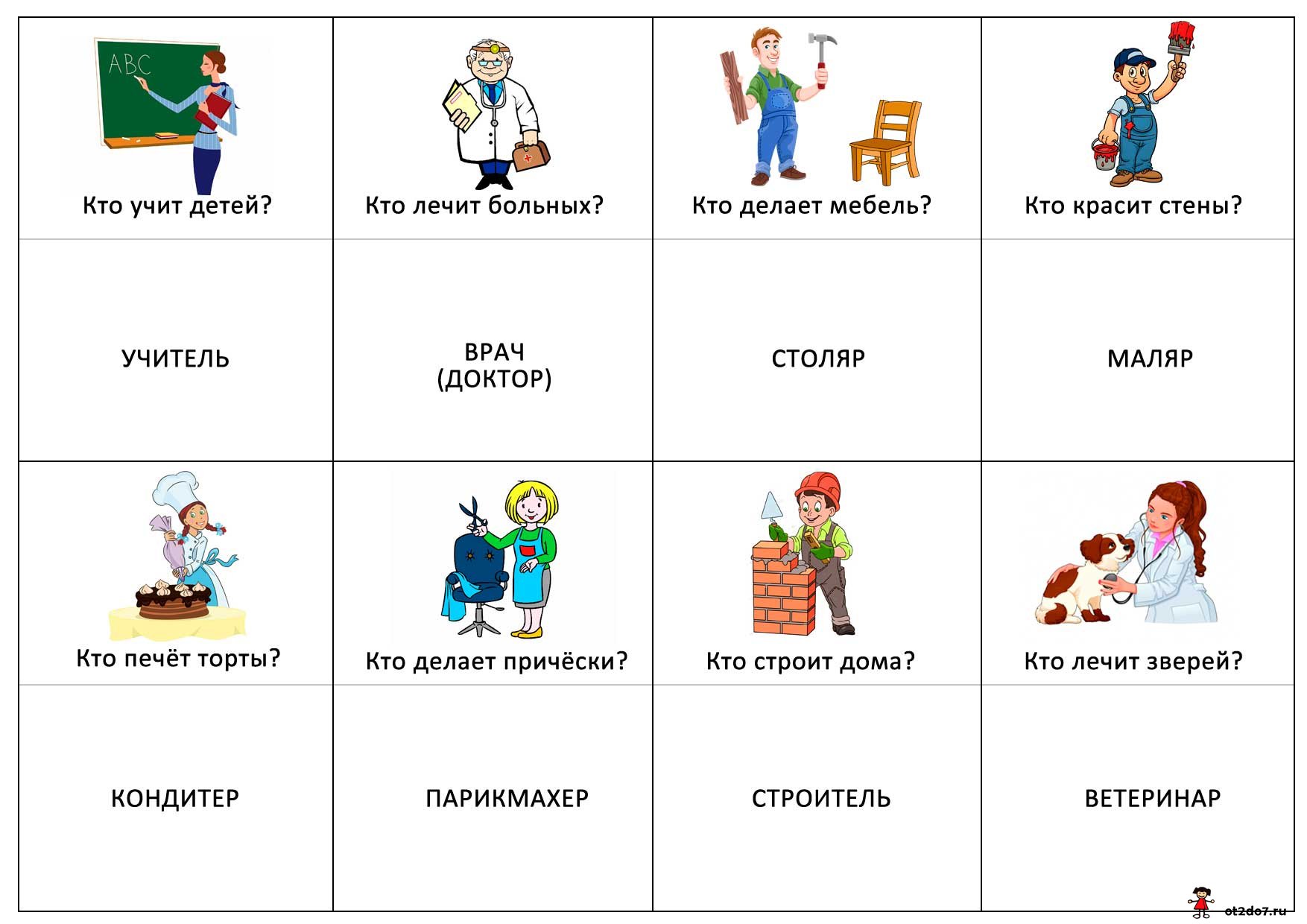 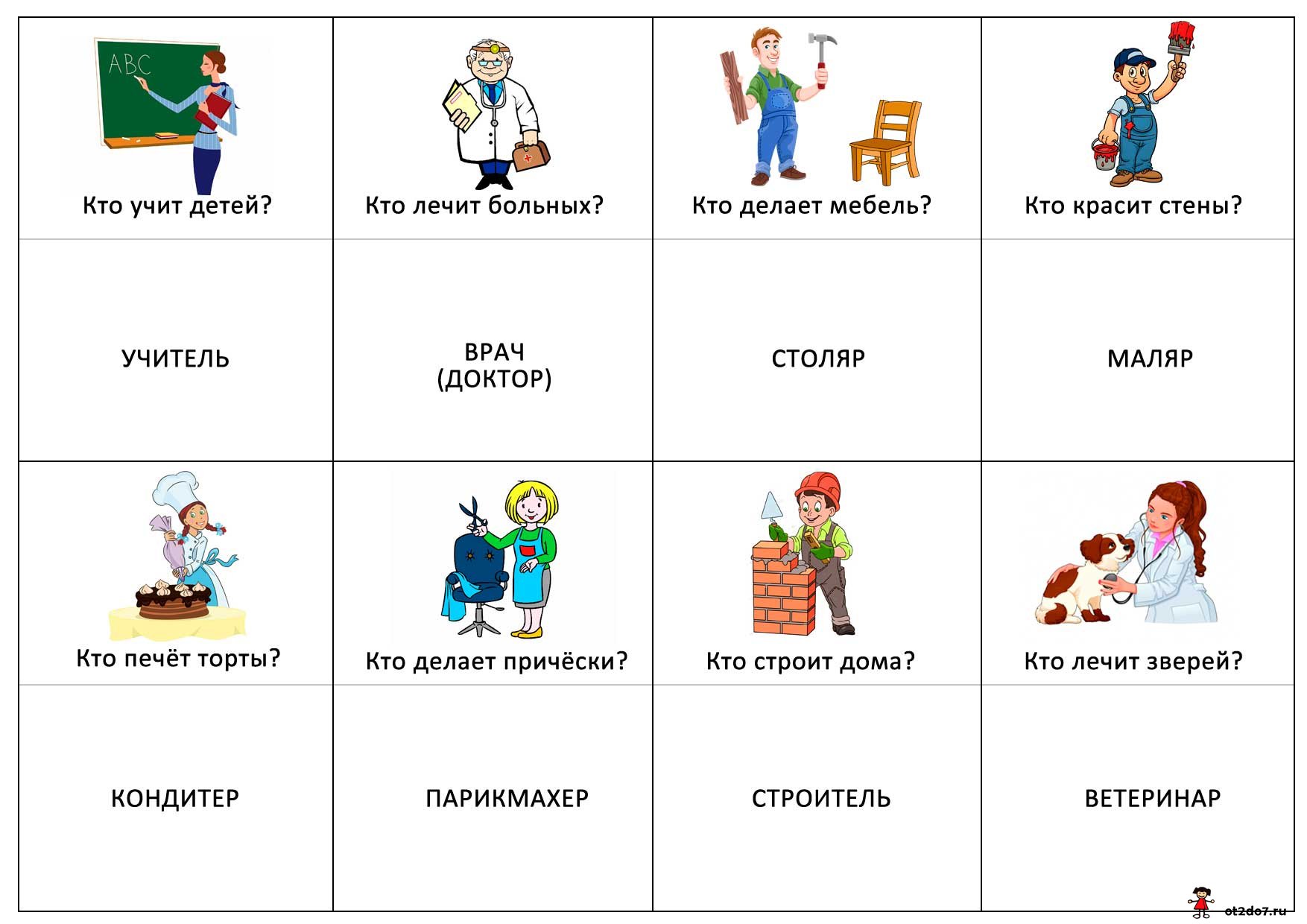 Что делает учитель?
Что делает доктор?
Д/И «Кто что делает?»
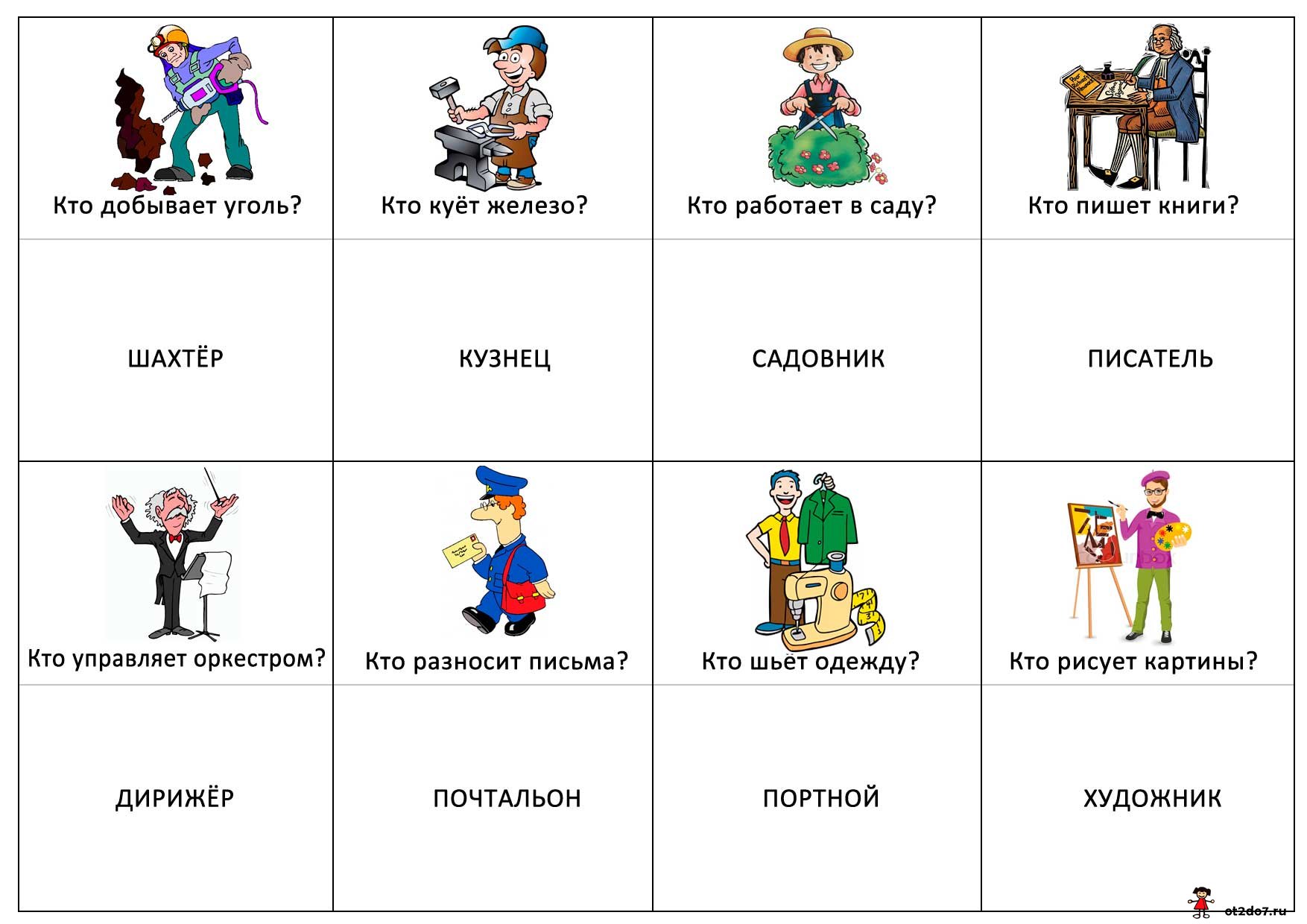 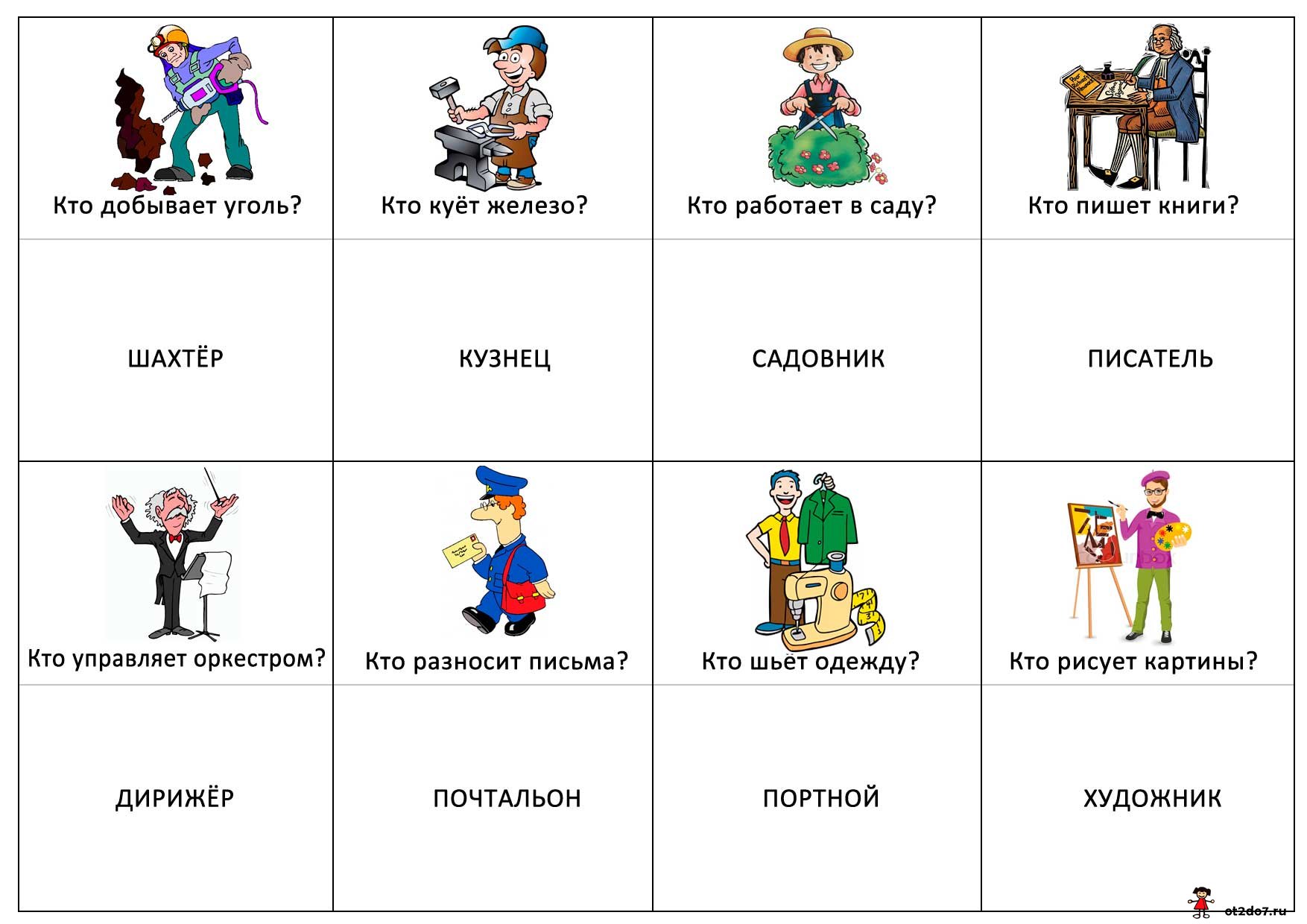 Что делает портной?
Что делает художник?
Д/И «Кто что делает?»
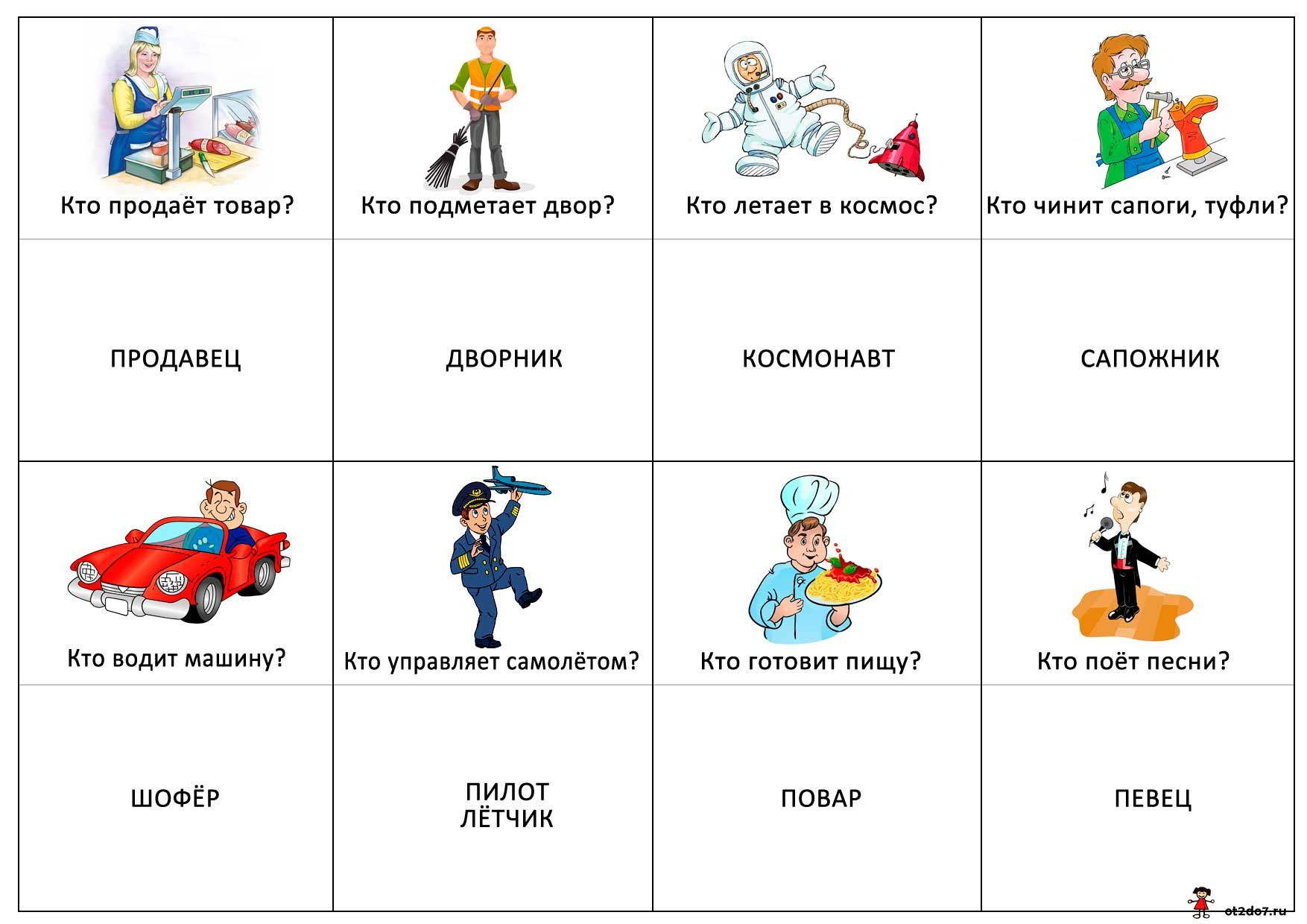 Что делает продавец?
Что делает повар?
Физминутка
Мы в профессии играем,
(дети идут по кругу, взявшись за руки, останавливаются)
Их с друзьями называем.
Врач, учитель, адвокат,
(каждый ребёнок делает шаг вперёд)
Президент и дипломат,
Сторож, дворник, музыкант,
Есть у каждого талант.
(руку сгибать в локте и поднимать указательный палец вверх)
Токарь, швея, продавец,
(каждый ребёнок делает шаг вперёд)
Менеджер и певец,
Колхозник и акушер,
Садовод, милиционер,
Все профессии нужны,
(ходьба по кругу, взявшись за руки)
Все профессии важны.
Д/И «Кто чем пользуется?»
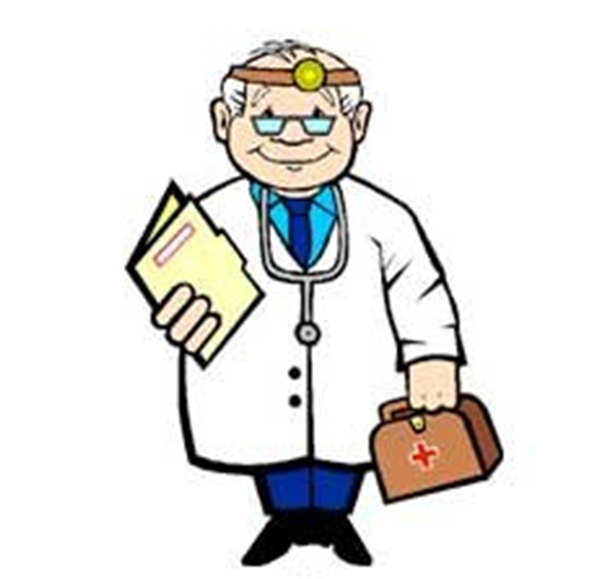 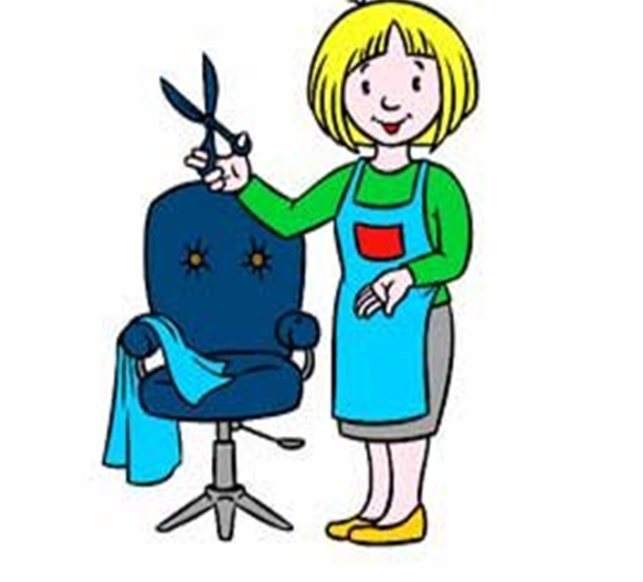 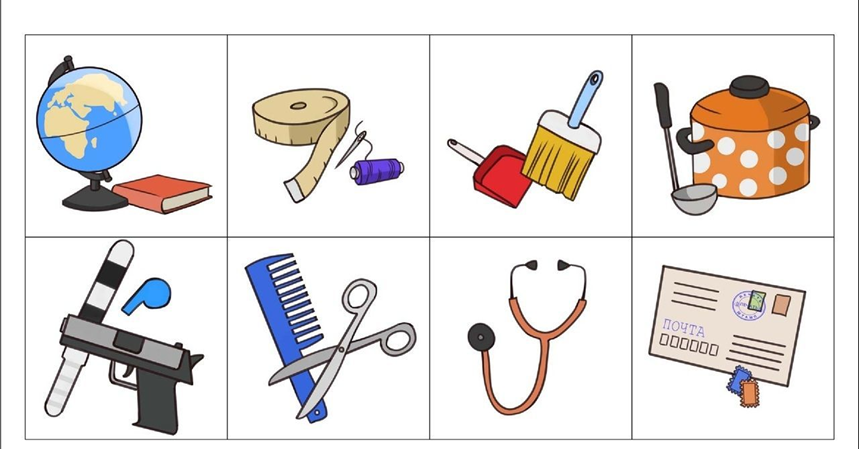 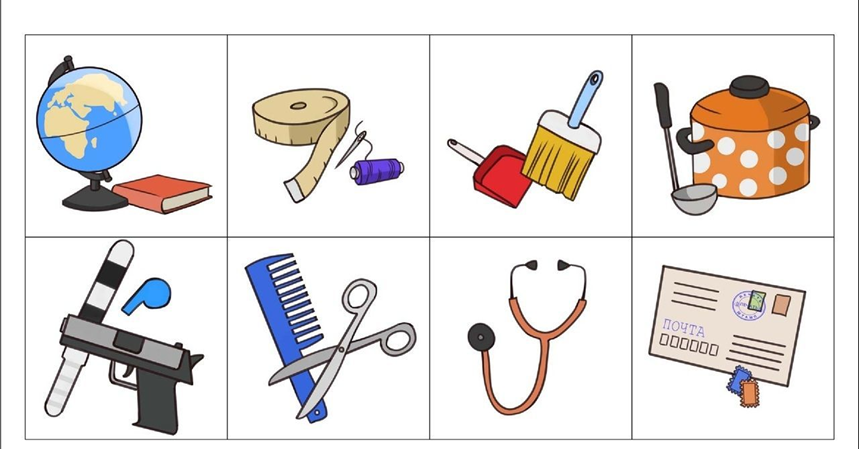 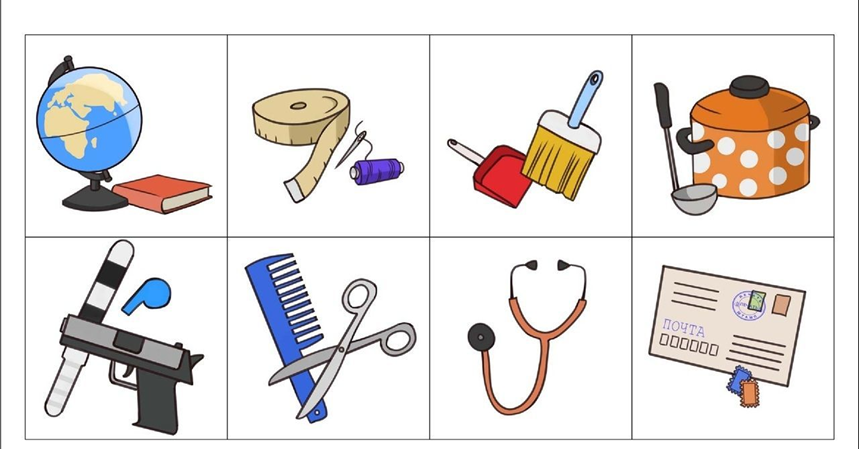 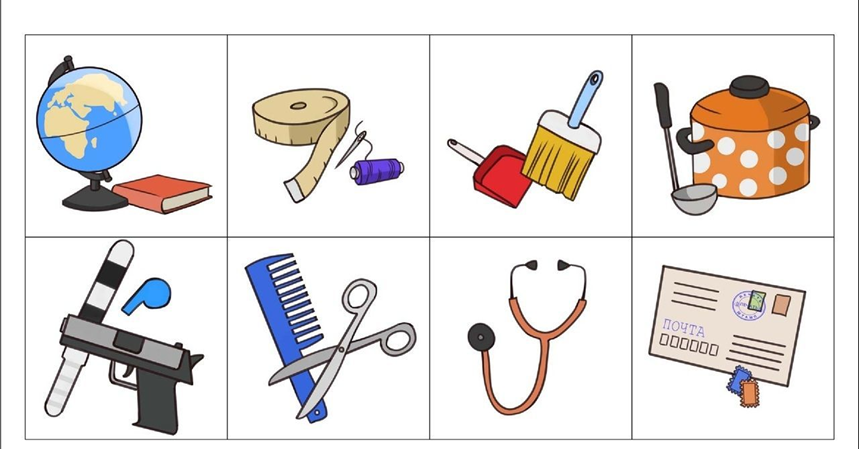 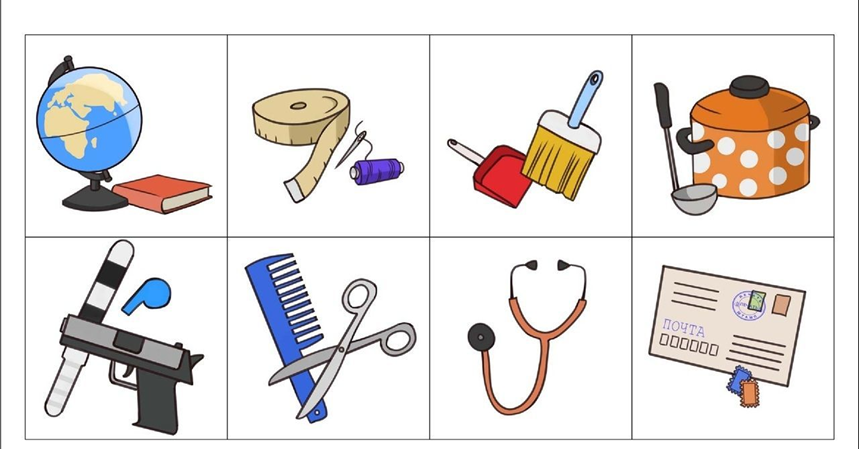 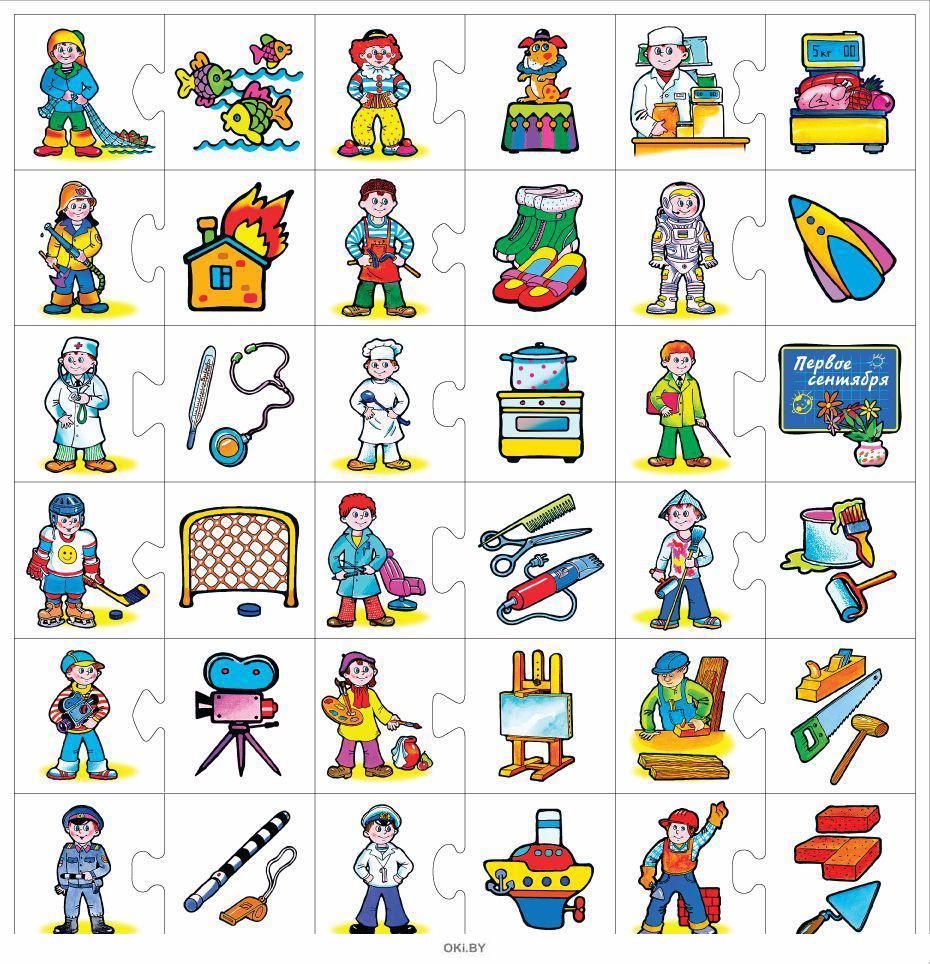 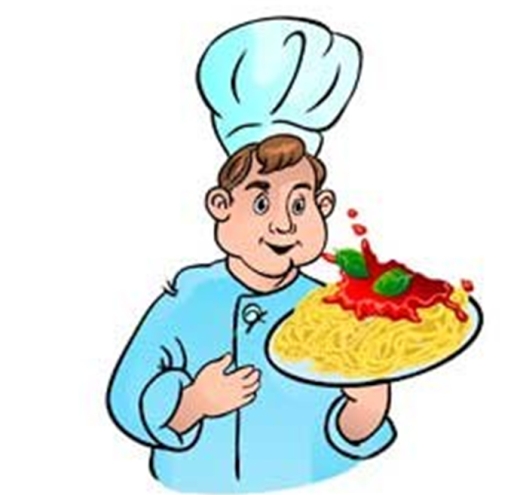 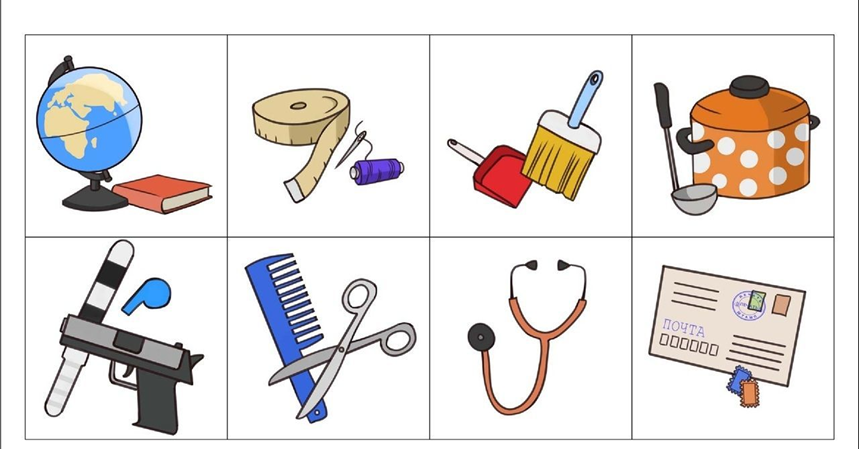 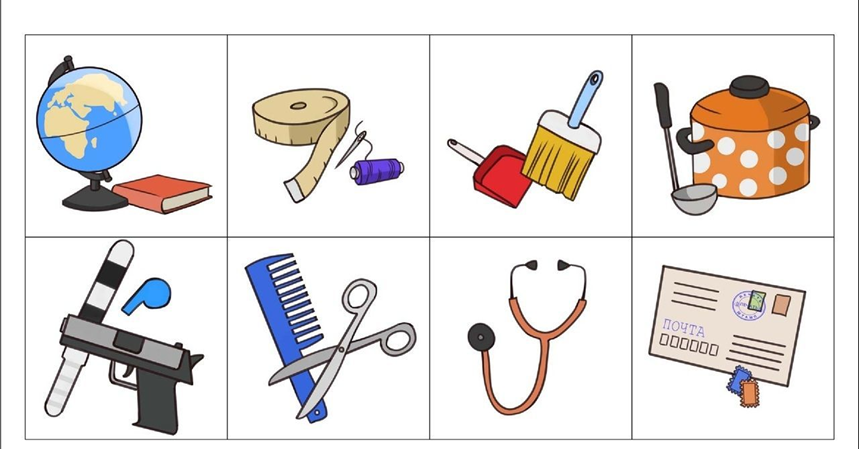 Д/И «Сложные слова»
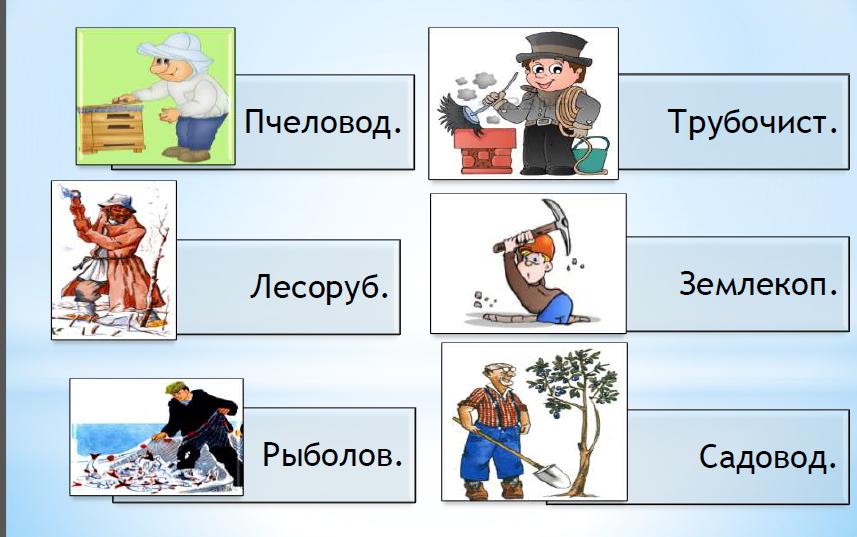